Unit 3
How do you get to school?
R  七年级下册
第5课件
WWW.PPT818.COM
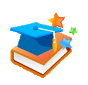 Lead-in
Tell others how Mary get to the swimming pool.
home
swimming pool
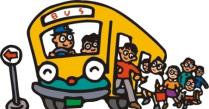 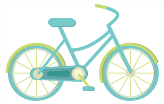 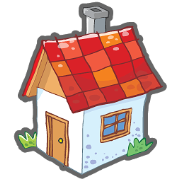 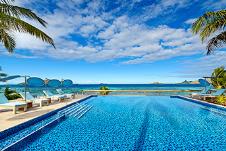 bus
bike
15 minutes
30 minutes
30 kilometers
Make your own conversations with your partner.
How do you get to school every day? 
How far is it …?
How long does it take …？
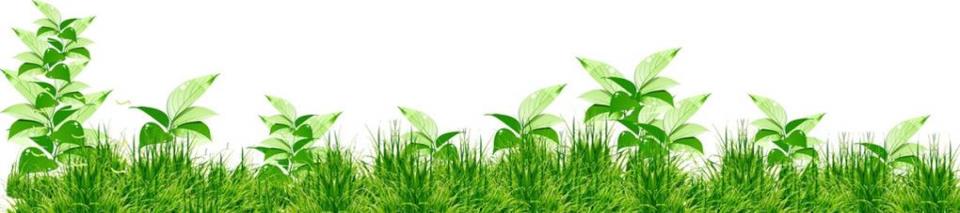 3a
Read the e-mail from your pen pal Tom in the US. Fill in the blanks with the words in the box.
Hi there, 
How are you? Thanks you for your last e-mail. You want to know how I _____ school, right? Well, I usually ______ my home at about 8:00 and _____ to the bus stop.
kilometers    get to    takes    walk    boring    leave
get to
leave
walk
The school bus usually comes at about 8:15. My school is about 20 _________ from my home. It _____ about 40 minutes to get there by bus. The bus ride is never _______ because I always talk to my classmates. What about you? How do you get to school? 
Tom
kilometers
takes
boring
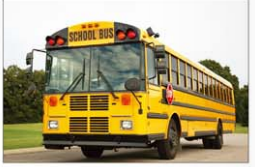 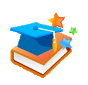 Language points
1. Thanks for your last e-mail. 谢谢你的上一封电子邮件。
Thanks for… 意为“谢谢你”，相当于Thank you for…，其后常接名词或动名词，表示感谢的内容或原因。
例:谢谢你参加我的聚会。
      Thanks for coming to my party.
Write an e-mail to Tom and tell him how you get to school. These questions may help you.
3b
1.When do you leave home?
   2. How do you get to school?
   3.How far is it from your home to school?
   4.How long does it take you to get to school?
   5.Do you like your trip to school?
Dear Tom:
Thank you for your e-mail. Let me tell you how I get to school. I usually leave my home at 6:45. Then I take the bus to the subway station, it may takes me about ten minutes, then I take the subway to school. It takes me twenty minutes. It is about 30 kilometers from my home to school. I don’t like my trip to school, because it’s too long.
Your friend,
Mary.
Self check
1. Use the words in the boxes to form as many expressions 
    as possible.
bus, train, car, bike, plane, subway, boat
take, walk, ride, drive
by
take a bus, by bus,
by train
______________________________________________
______________________________________________
______________________________________________
take a train
ride a bike
by bike
…
2. Look at the chart below. Write at least five questions. Then   answer the questions with the information in the chart.
How does Tony get to school? He gets to school by bike.
_________________________________________________
_________________________________________________
_________________________________________________
_________________________________________________
_________________________________________________
_________________________________________________
— How does Mary get to the library? 
— She gets to the library by bus.
— How far is it from Tony’s home to school？
—It is about 5 kilometers.
—How long…？
Make conversations with your partner.
He gets to school by bike.
How does Tony get to school?
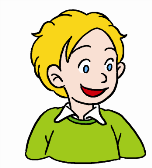 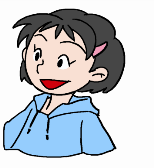 How far is it from his home to school?
It’s 5 kilometers.
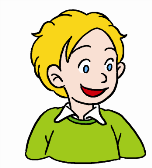 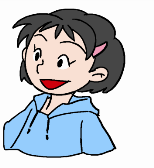 How long does it take to get to school?
It takes 20 minutes.
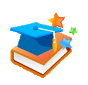 Exercise
1. 你怎样到学校？   我骑自行车。
     — ______ do you ______ to school?
     —I ______ my bike.
 2. 花费多长时间到达学校？  大约15分钟。
     —______ ______ does it ______ ______ get to school？
     —It takes ______ 15 minutes. 
get
How
ride
How     long
take       to
about
3. 从你家到学校有多远？   大约 2 千米。
    —______ ______ is it ______ your home to school?
    —It’s about two _________. 
4.祝你在校过得愉快。
    ______ a ______ day at school.
5. 你父亲开车上班吗？
     ______ your dad ______ his car to work?
How      far             from
kilometers
Have       good
Does                    drive
6. 对于许多学生来说，去上学很容易。
    ______ many students, ______ is ______ ______ get  
    to school.
7. 玛丽想知道他认为这段旅程怎么样。
    Mary wants to know ______ he ______ of the trip.
For                                    it             easy        to
what         thinks
8. 他们的梦想能实现吗？
    Can their ______ come ______?
9. 所以这些学生乘索道过河上学。
    So these students ______ on a ropeway ______  ______ 
    the river to school.
10. 谢谢你的上一封电子邮件。
      ______ ______ your last e-mail.
dream              true
go                                 to        cross
Thanks    for